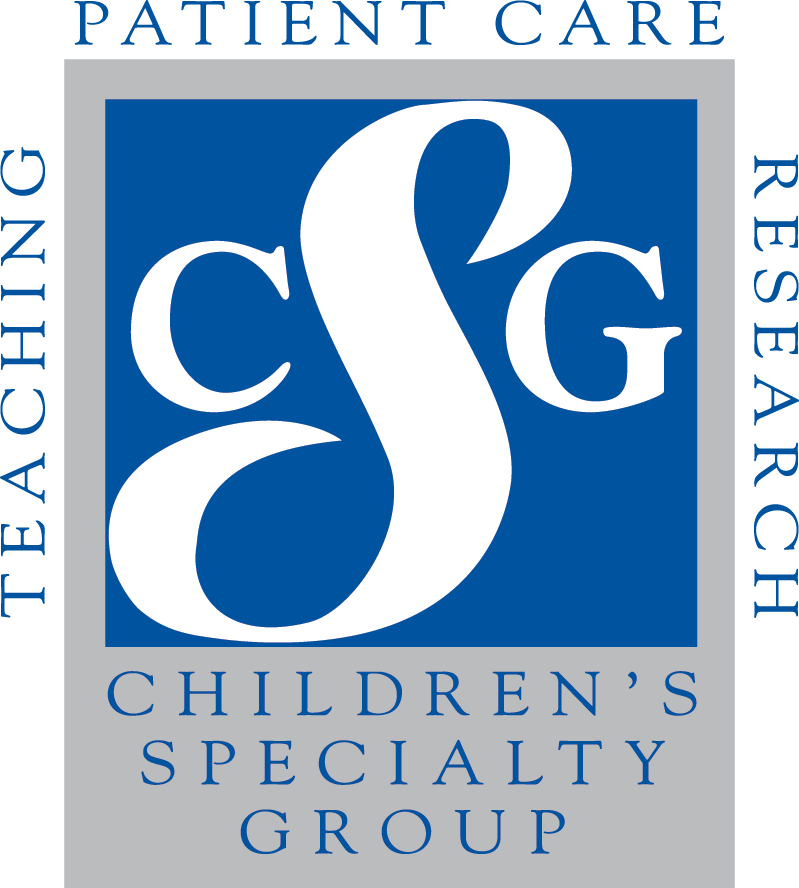 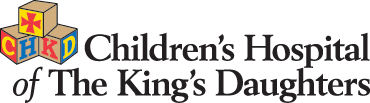 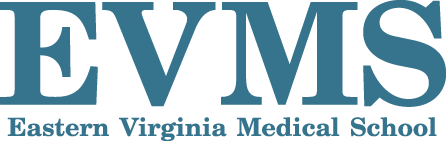 Case Study Title Goes Here
Your Name Goes Here, Author’s Name, Author’s Name
Department of Pediatrics, Eastern Virginia Medical School, Norfolk, VA
Participants
Results
Introduction
Lorem ipsum dolor sit amet, consectetuer adipiscing elit. Nam in diam consectetuer odio blandit elementum. Morbi id ligula ac ligula adipiscing iaculis. Nulla risus lorem, molestie ac, scelerisque quis, gravida eleifend, wisi. 

Proin sapien ante, faucibus sit amet, mollis eu, molestie a, erat. Donec magna nibh, ultrices facilisis, dignissim at, mollis ut, diam. Nulla facilisi. Cum sociis natoque penatibus et magnis dis parturient montes, nascetur ridiculus mus. 
Morbi tristique erat at ligula. 
Curabitur in metus. 
Donec consequat. 
Quisque porta. Integer diam.
Your text goes here. Lorem ipsum dolor sit amet, consectetuer adipiscing elit. Nam in diam consectetuer odio blandit elementum. Morbi id ligula ac ligula adipiscing iaculis. Nulla risus lorem, molestie ac, scelerisque quis, gravida eleifend, wisi. Proin sapien ante, faucibus sit amet, mollis eu, molestie a, erat. Donec magna nibh, ultrices facilisis, dignissim at, mollis ut, diam. Nulla facilisi. Cum sociis natoque penatibus et magnis dis parturient montes, nascetur ridiculus mus. Morbi tristique erat at ligula. Curabitur in metus. Donec consequat. Quisque porta. Integer diam. Mauris pellentesque aliquet elit. Curabitur hendrerit metus quis augue. Mauris rhoncus, magna vitae laoreet imperdiet, ligula dolor hendrerit quam, sit amet mollis augue nibh et lorem. Nam odio wisi, faucibus id, dictum nec, dignissim eget, ante.
Donec magna nibh, ultrices facilisis, dignissim at, mollis ut, diam. Nulla facilisi. Cum sociis natoque penatibus et magnis dis parturient montes, nascetur ridiculus mus. Morbi tristique erat at ligula. Curabitur in metus. Donec consequat. Quisque porta. Integer diam. Mauris pellentesque aliquet elit. Curabitur hendrerit metus quis augue.
Mauris pellentesque aliquet elit. Curabitur hendrerit metus quis augue. Mauris rhoncus, magna vitae laoreet imperdiet, ligula dolor hendrerit quam, sit amet mollis augue nibh et lorem. Nam odio wisi, faucibus id, dictum nec, dignissim eget, ante.
Conclusions
Mauris pellentesque aliquet elit. Curabitur hendrerit metus quis augue. Mauris rhoncus, magna vitae laoreet imperdiet, ligula dolor hendrerit quam, sit amet mollis augue nibh et lorem. Nam odio wisi, faucibus id, dictum nec, dignissim eget, ante. Lorem ipsum dolor sit amet, consectetuer adipiscing elit. Nam in diam consectetuer odio blandit elementum. Morbi id ligula ac ligula adipiscing iaculis. Nulla risus lorem, molestie ac, scelerisque quis, gravida eleifend, wisi. Lorem ipsum dolor sit amet, consectetuer adipiscing elit. Nam in diam consectetuer odio blandit elementum. Morbi id ligula ac ligula adipiscing iaculis. Nulla risus lorem, molestie ac, scelerisque quis, gravida eleifend, wisi.
Procedures
Lorem ipsum dolor sit amet, consectetuer adipiscing elit. Nam in diam consectetuer odio blandit elementum. Morbi id ligula.
Lorem ipsum dolor sit amet, consectetuer adipiscing elit. Nam in diam consectetuer odio blandit elementum. Morbi id ligula.